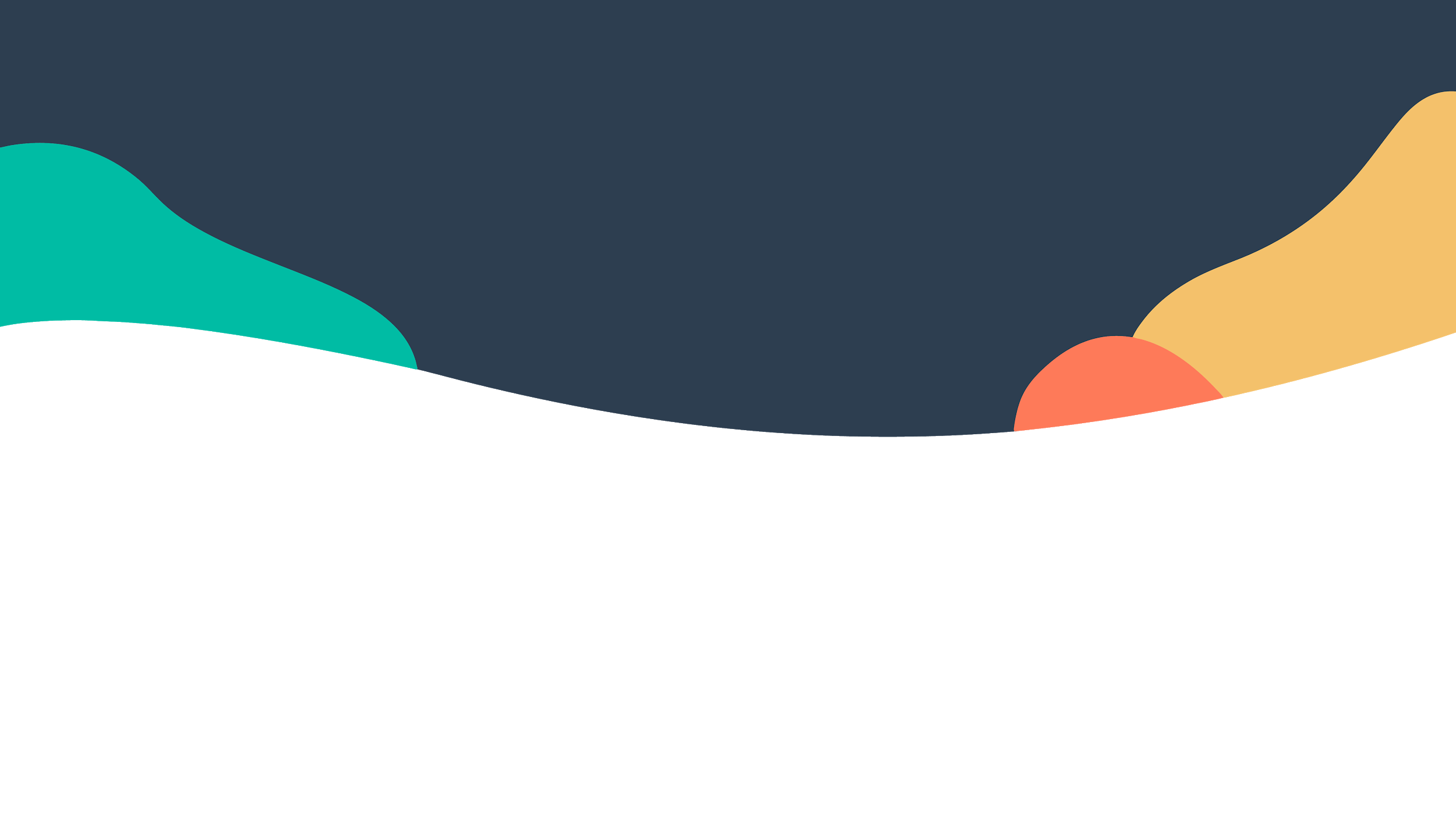 Service Hub Starter
Service Hub Starter ofrece un sistema de asistencia fácil de usar para equipos pequeños
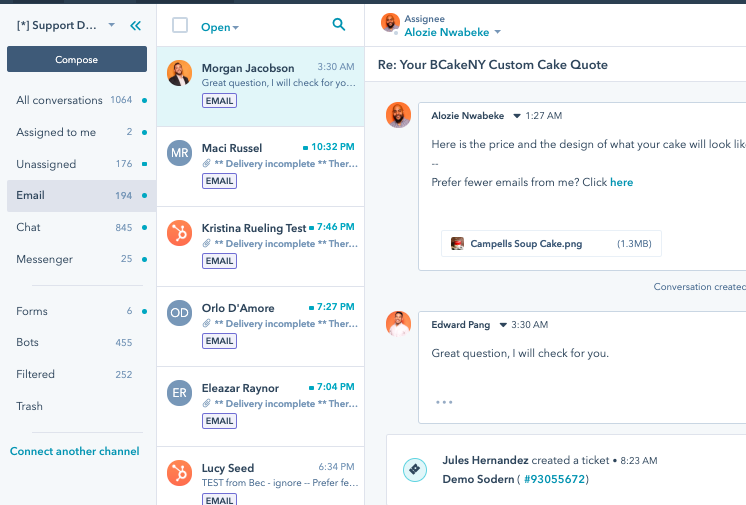 Organiza y monitoriza
  •  Gestión de tickets y correo electrónico de equipo
  •  Automatización sencilla
  •  Chat en directo y direccionamiento de conversaciones
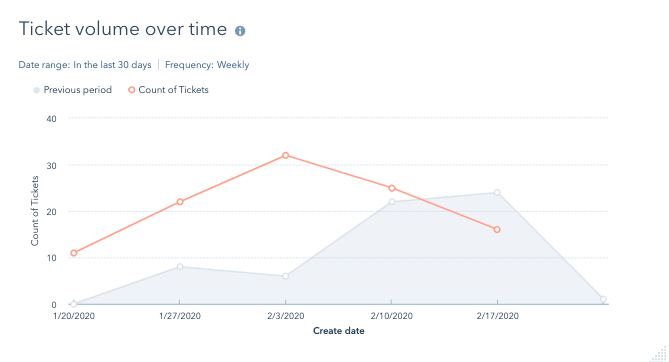 Mide y personaliza
  •  Gestión de tickets e informes de productividad
  •  Formularios para tickets múltiples
  •  Múltiples pipelines y divisas
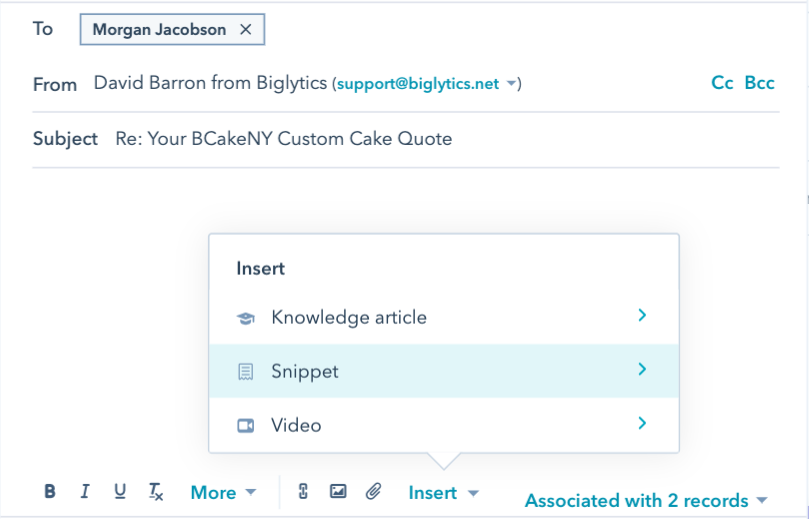 Maximiza la productividad
  •  Fragmentos y plantillas
  •  Programación de reuniones
  •  Gestión de tareas
Organiza los contactos y las empresas
Directamente en HubSpot CRM
Gestión de contactos e informes
Ventas, marketing y herramientas de CRM
más todas las potentes funciones de nuestras herramientas gratuitas.